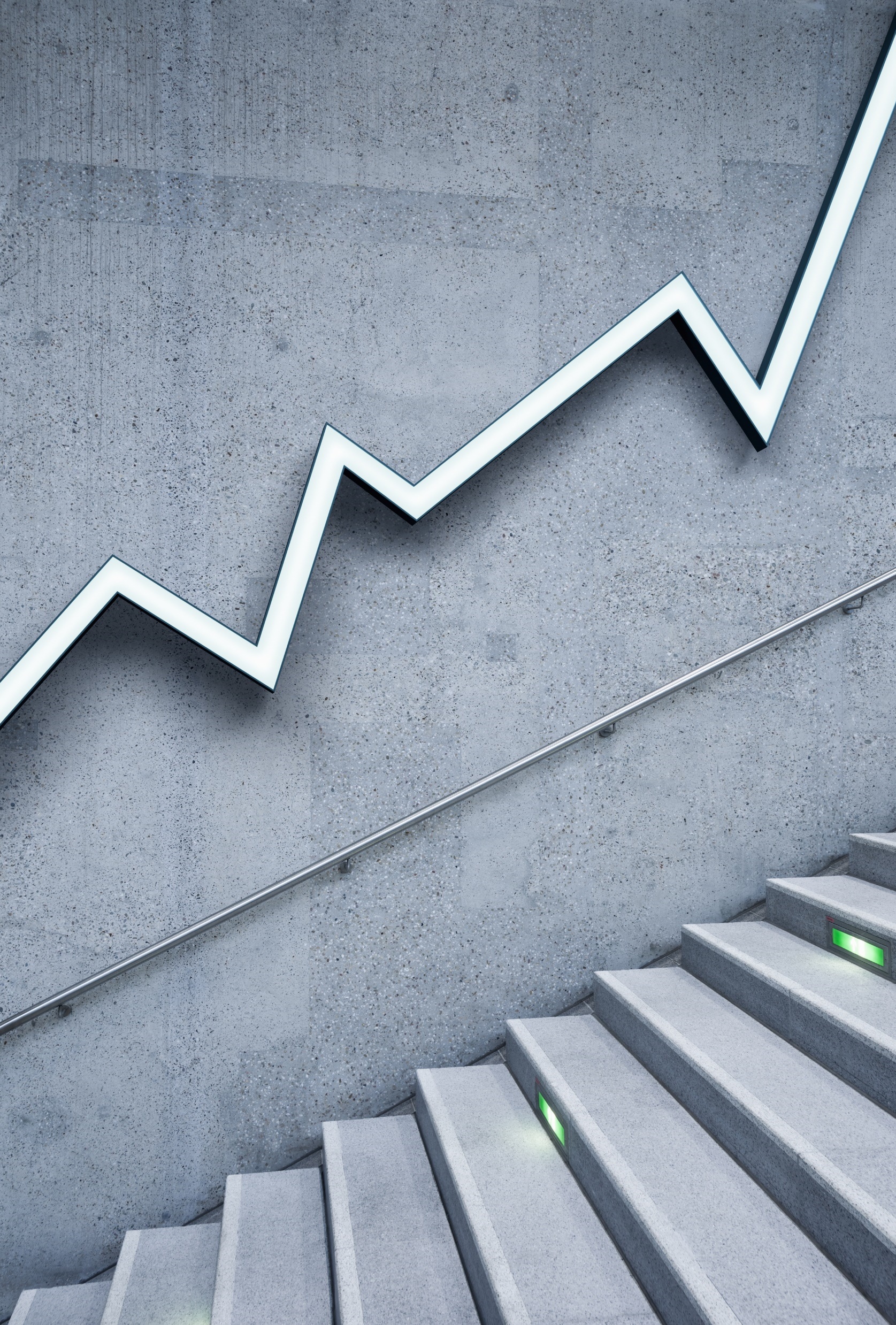 Kryptografie, Kryptoanalýza, steganografie
Adam Staněk, 4tb
Co je kryptografie?
Kryptografie je obor zabývající se zabezpečením komunikace a uchováváním informací prostřednictvím matematických technik a algoritmůHlavním cílem kryptografie je zajistit, aby data byla přenášena nebo uložena tak, aby byla chráněna před neoprávněným přístupem nebo úpravami Kryptografie se zabývá různými aspekty zabezpečení, včetně šifrování, digitálních podpisů, autentizace a bezpečných protokolů pro komunikaci
ADAM STANĚK, 4TB
Co je kryptoanalýza?
Kryptoanalýza je obor zabývající se studiem a analýzou šifrovaných zpráv s cílem odhalit jejich obsah nebo způsob, jakým byly zašifrovány, bez znalosti příslušného klíče
Cílem kryptoanalýzy je tedy prolomit šifru nebo zjistit klíč potřebný k dešifrování šifrovaného textu
Existuje několik přístupů kryptoanalýzy, včetně frekvenční analýzy, diferenciální analýzy, lineární kryptoanalýzy a mnoha dalších metod, které se liší podle typu šifry a úrovně bezpečnosti
ADAM STANĚK, 4TB
Co je steganografie?
Steganografie je technika skrytého přenosu informací, kdy se data zakrývají v jiném, zdánlivě nevinném médiu, aby se skryly před pozorovateli 
Cílem steganografie je skrýt fakt existence komunikace, zatímco kryptoanalýza se snaží prolomit šifru, pokud je přenos zjištěn
Existuje mnoho forem steganografie, včetně skrytí textu nebo obrazů v obrázku, zvuku, videu nebo jiných médiích
ADAM STANĚK, 4TB
Symetrická šifra
Symetrická šifra používá stejný klíč pro šifrování a dešifrování zprávy
Klíč je sdílený mezi komunikujícími stranami před začátkem komunikace
Příkladem symetrické šifry je Caesarova šifra, šifra DES (Data Encryption Standard), nebo modernější AES (Advanced Encryption Standard)
Symetrické šifry jsou obecně rychlejší než asymetrické šifry, ale vyžadují bezpečný způsob sdílení klíčů mezi stranami
ADAM STANĚK, 4TB
Asymetrická šifra
Asymetrická šifra používá dva odlišné klíče: veřejný a soukromý
Veřejný klíč je používán pro šifrování zprávy, zatímco soukromý klíč je používán pro dešifrování zprávy
Každý účastník má svůj vlastní pár veřejného a soukromého klíče
Příkladem asymetrické šifry je RSA (Rivest-Shamir-Adleman), ECC (Elliptic Curve Cryptography) nebo ElGamal
Asymetrické šifry jsou obecně pomalejší než symetrické šifry
ADAM STANĚK, 4TB
Hashovací funkce
Hashovací funkce je matematická funkce, která přijímá vstupní data libovolné délky a generuje z nich unikátní řetězec pevné délky, nazývaný hash 
Tento hash slouží jako jedinečný „otisk“ nebo „otisk prstu“ původních dat
ADAM STANĚK, 4TB
Vlastnosti hashovacích funkcí
Determinismus: Stejné vstupní data vždy produkují stejný hash
Rychlost: Výpočet hashe je rychlý a efektivní
Nezpětná kompatibilita: Je obtížné nebo nemožné zpětně získat vstupní data z jejich hashové hodnoty
Jedinečnost: Každý vstup by měl mít jedinečný hash
Odolnost vůči kolizím: Mělo by být matematicky obtížné najít dvě různá vstupní data, která produkují stejný hash
ADAM STANĚK, 4TB
Substituční šifra
Substituční šifra nahrazuje písmena nebo skupiny písmen jinými písmeny nebo symboly podle určitého pravidla
Nejznámější příkladem substituční šifry je Caesarova šifra, ve které je každé písmeno v textu posunuto o pevný počet pozic v abecedě
Jiné formy substitučních šifer zahrnují monoalfabetickou šifru (kde je každé písmeno nahrazeno jedním jiným písmenem), polyalfabetickou šifru (kde se nahrazení může lišit podle pozice v textu nebo klíče) a různé varianty, jako například šifra Vigenera
ADAM STANĚK, 4TB
Transpoziční šifra
Transpoziční šifra přeuspořádává písmena nebo bloky písmen v textu bez jejich změny nebo nahrazení
Nejznámější příklad transpoziční šifry je šifra permutace, kde jsou písmena textu přeuspořádána podle určitého klíče nebo pravidla
Jiné formy transpozičních šifer mohou zahrnovat šifru řádkového sloupce a další metody, které se zaměřují na přeuspořádání znaků textu
ADAM STANĚK, 4TB
Digitální podpis
Slouží k ověření pravosti digitálního dokumentu a k zajištění integrity dat 
Digitální podpis využívá asymetrické šifrování: jedna část klíče (soukromý klíč) se používá k vytvoření podpisu a druhá část klíče (veřejný klíč) se používá k ověření podpisu
Zajišťuje neporušenost obsahu
ADAM STANĚK, 4TB
Děkuji za pozornost!
ADAM STANĚK, 4TB
Zdroje
https://cs.wikipedia.org/wiki/Kryptografie
https://cs.wikipedia.org/wiki/Kryptoanal%C3%BDza
https://wikisofia.cz/wiki/Z%C3%A1kladn%C3%AD_rozd%C4%9Blen%C3%AD_kryptologie
https://cs.wikipedia.org/wiki/Steganografie
https://www.itnetwork.cz/algoritmy/graficke/algoritmy-steganografie-steganolsb
https://wikisofia.cz/wiki/Steganografie
https://cs.wikipedia.org/wiki/Transpozi%C4%8Dn%C3%AD_%C5%A1ifra
https://cs.wikipedia.org/wiki/Substitu%C4%8Dn%C3%AD_%C5%A1ifra
ChatGPT
02.03.2024